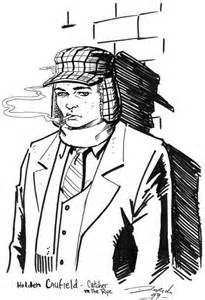 The study on Holden Caulfield being a non-conformist
Alyssa Garith Lisa Vicky
Non-Conformity
Alyssa Walker
What is a Non-Conformist
Non-Conformist: A non-conformist is a person who doesn’t accept or adopt the usual attitude, behavior, dress, speech, slang, etc. of other people similar to them.
A Non-Conformist is going to be somebody that dresses very differently, doesn’t use the same words/slang, and doesn’t seem to fit in.
What Kind of Person is a Non-Conformist
A non-conformist is going to be somebody who doesn’t think like most of the people around them. An example of a non-conformist, that we are all familiar with, is Karl Marx. While most people believed in capitalism he was writing about communism. 
Karl Marx didn’t believe in the thoughts and behavior of the people around him. 
He was exiled from his country and fled to London because of his thoughts.
More Examples…
Galileo
Thomas Jefferson
Martin Luther King
And many more…
Quote
Here's to the crazy ones. The misfits. The rebels. The troublemakers. The round pegs in the square holes. The ones who see things differently. They're not fond of rules. And they have no respect for the status quo. You can quote them, disagree with them, glorify or vilify them. About the only thing you can't do is ignore them. Because they change things. They push the human race forward. And while some may see them as the crazy ones, we see genius. Because the people who are crazy enough to think they can change the world, are the ones who do.

- Apple, "Think Different" campaign
How does Holden get along with his classmate?
Lisa Tao
examples where Holden interacts with or talks about his fellow students
Chapter 3
Talks about his roommate Stradlater and the guy who lived next door names Ackley.
Chapter 17
With Harris Macklin. Who can whistle very well, he has very raspy voice and he never stopped talking, and he never said anything you want to hear.
Chapter 15
Dick Slagle, who has very cheap suitcase and always put his suitcase under the bed instead of on the rack. Holden feels his suitcase too expensive and finally put his suitcase under the bed. He just don’t want others to feel inferiority complex about it.
How does Holden get along with his classmate?
He thinks most of his classmates are phonies, and he doesn’t want to hang up with them. He doesn’t have many friends
Why Holden is different or doesn’t fit in with other people in his age?
Vicky Deng
examples where Holden tries to be different or doesn’t fit in with other people in his age
Chapter 24
Holden was chatting with Mr. Antolini. Talks about Oral Expression. He don’t lie students to stick too much to the point.  “I like it when somebody digresses. It’s more interesting and all.”
 
Chapter1
“if there is one thing I hate, it’s the movie.”
 
Chapter 17
“you never saw so many phonies in all your life, everybody smoking their ears off and talking about the play so that everybody could hear and know how sharp they were.”
 
Chapter 13
Here is the prosititude.
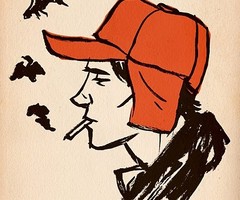 A symbol of non-conformism?The Red-Hunting Cap
Garith Yang
Where appear?
The red-hunting cap appears all over the book. These places shows what the cap means to Holden and how Holden get along with other people.
ⅰ. In Chapter 3 and 4, Holden shows his cap to Ackley and Strandlater and asked them how they think about it. (That shows Holden do care about others’ thought about him)
ⅱ. When Holden is reading or writing, he likes to put on his hat. (The hat gave him sense of security and calm, makes him able to focus on his work.)
ⅲ. Sometimes Holden takes off his hat when there’re many people around him. (He’s still care about if others think he’s a screwball.)
ⅳ. But when it’s very cold, Holden put on the hat anyway no matter it there any people around. (It shows Holden cares more about practicability.)
ⅴ. Holden gives the hat to Phoebe after he decides to leave and Phoebe returned it to Holden when he gives up his escaping.
Why put on?
Holden bought the cap for one dollar in New York on the Saturday morning when he lost the fencing equipment. Although the hat is not good-looking, Holden “really got a bang out of that hat.” That shows he’s enjoying this                 stuff.
The hat is not beautiful but it’s practical. That intimate Holden’s quality:            . This quality is also the reason Holden hate the “phonies” so much.
Holden always turned the peak around the back. That also shows he doesn’t like to do things in common ways.
It is a hunting hat, and Holden also made joke about it to Ackley. Maybe “hunting” means something to him. He think himself a hunter with acuter sense than other people.
unusual
reality
Holden Caulfield, a non-conformist?
In Catcher in the Rye, we found many evidence that Holden Caulfield is a non-conformist. He’s dressing(the red hunting cap), his attitude(think other people are jerks and phonies) and his behaviors all shows that he doesn’t adopt normal things. The things Holden believes and he does, is very different from others.(So sometimes he is thought a weirdo by others and that cause conflicts.)
But in the other hand, Holden still care about other people’s opinion to him, especially Phoebe.(That’s because people have different aspects, we can’t ignore it.)